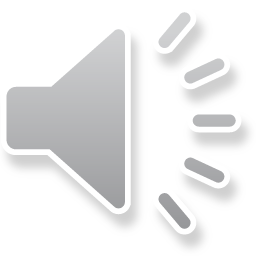 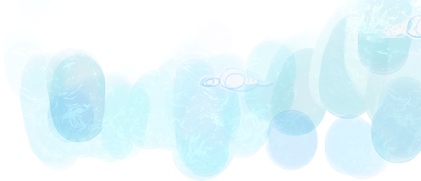 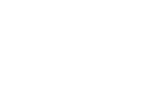 节约水资源PPT模板
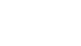 Lorem ipsum dolor sit amet consectetuer Lorem ipsum dolor sit amet consectetuer
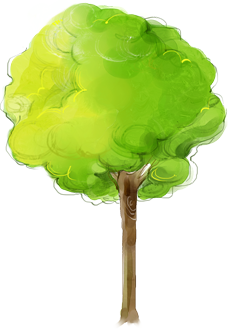 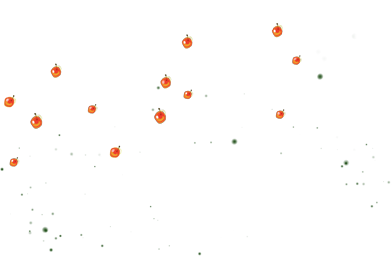 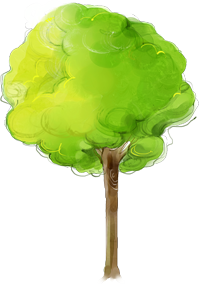 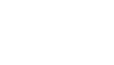 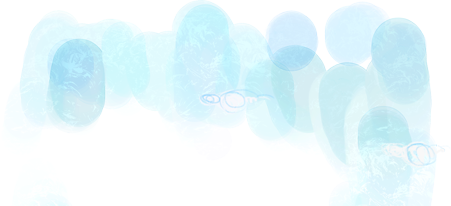 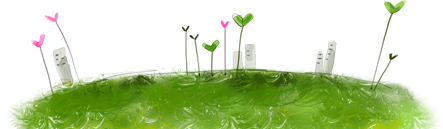 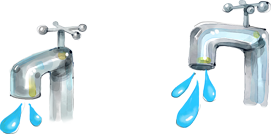 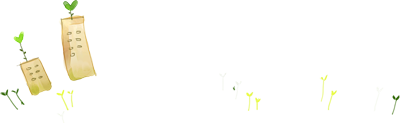 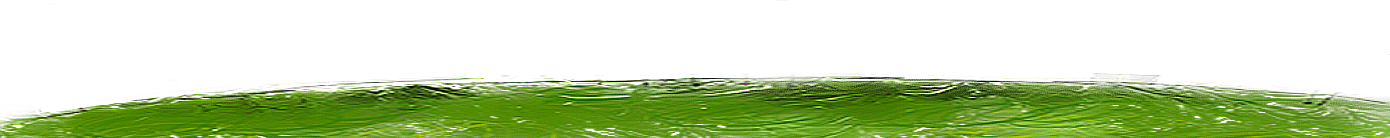 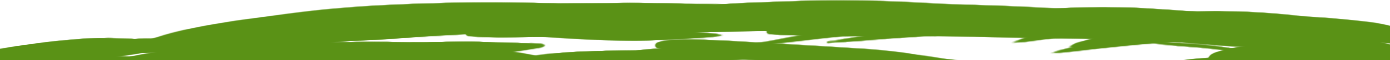 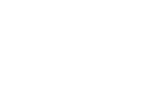 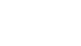 目  录
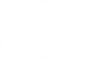 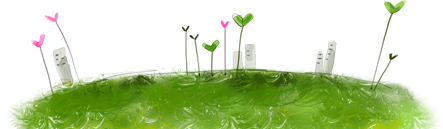 CONTENTS
1
2
请在此输入你的标题
请在此输入你的标题
3
请在此输入你的标题
4
请在此输入你的标题
1
请在此输入你的标题
点击输入您需要的文字内容，点击输入您需要的文字内容。点击输入您需要的文字内容，点击输入您需要的文字内容。
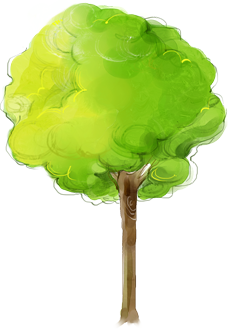 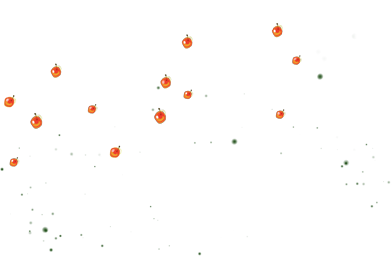 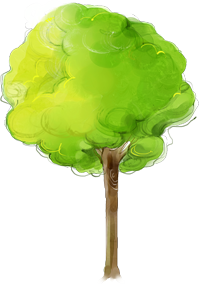 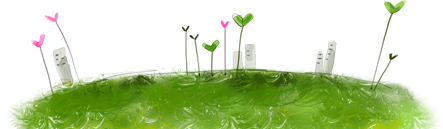 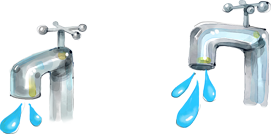 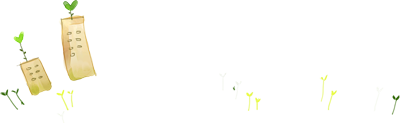 1
请在此输入你的标题
点击添加标题
点击添加标题
点击添加标题
点击添加标题
请在此处输入您的标题
点击输入您需要的文字内容，点击输入您需要的文字内容。点击输入您需要的文字内容，点击输入您需要的文字内容。点击输入您需要的文字内容，点击输入您需要的文字内容。点击输入您需要的文字内容，点击输入您需要的文字内容。
1
请在此输入你的标题
1
2
3
4
添加标题
添加标题
添加标题
添加标题
点击输入您需要的文字内容，点击输入您需要的文字内容。
点击输入您需要的文字内容，点击输入您需要的文字内容。
点击输入您需要的文字内容，点击输入您需要的文字内容。
点击输入您需要的文字内容，点击输入您需要的文字内容。
1
请在此输入你的标题
01
02
点击输入您需要的文字内容，点击输入您需要的文字内容。点击输入您需要的文字内容，点击输入您需要的文字内容。
点击输入您需要的文字内容，点击输入您需要的文字内容。点击输入您需要的文字内容，点击输入您需要的文字内容。
03
04
点击输入您需要的文字内容，点击输入您需要的文字内容。点击输入您需要的文字内容，点击输入您需要的文字内容。
点击输入您需要的文字内容，点击输入您需要的文字内容。点击输入您需要的文字内容，点击输入您需要的文字内容。
1
请在此输入你的标题
此处输入文本
此处输入文本
此处输入文本
此处输入文本
添加
标题
此处输入文本
此处输入文本
此处输入文本
此处输入文本
此处输入文本
此处输入文本
2
请在此输入你的标题
点击输入您需要的文字内容，点击输入您需要的文字内容。点击输入您需要的文字内容，点击输入您需要的文字内容。
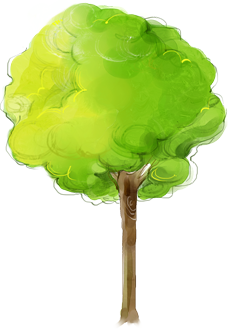 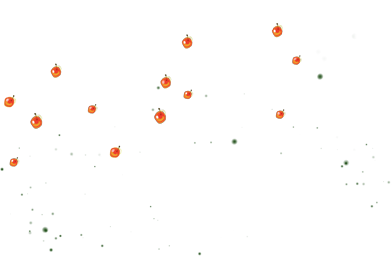 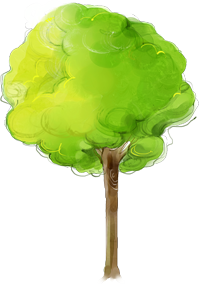 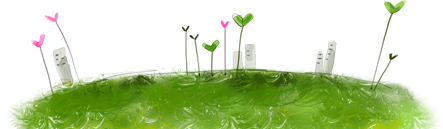 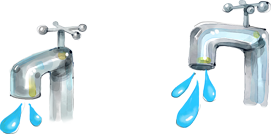 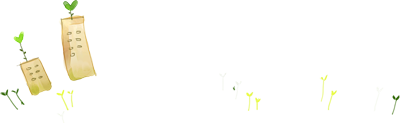 2
请在此输入你的标题
点击添加标题
点击输入您需要的文字内容，点击输入您需要的文字内容。点击输入您需要的文字内容，点击输入您需要的文字内容。
点击添加标题
点击输入您需要的文字内容，点击输入您需要的文字内容。点击输入您需要的文字内容，点击输入您需要的文字内容。
点击输入您需要的文字内容，点击输入您需要的文字内容。点击输入您需要的文字内容，点击输入您需要的文字内容。
点击添加标题
点击输入您需要的文字内容，点击输入您需要的文字内容。点击输入您需要的文字内容，点击输入您需要的文字内容。
点击添加标题
2
请在此输入你的标题
点击输入您需要的文字内容，点击输入您需要的文字内容。
点击输入您需要的文字内容，点击输入您需要的文字内容。
点击输入您需要的文字内容，点击输入您需要的文字内容。
点击输入您需要的文字内容，点击输入您需要的文字内容。
点击输入您需要的文字内容，点击输入您需要的文字内容。
点击输入您需要的文字内容，点击输入您需要的文字内容。
2
请在此输入你的标题
1
2
3
点击此处添加标题
点击此处添加标题
点击此处添加标题
点击输入您需要的文字内容，点击输入您需要的文字内容。点击输入您需要的文字内容，点击输入您需要的文字内容。
点击输入您需要的文字内容，点击输入您需要的文字内容。点击输入您需要的文字内容，点击输入您需要的文字内容。
点击输入您需要的文字内容，点击输入您需要的文字内容。点击输入您需要的文字内容，点击输入您需要的文字内容。
添加标题
添加标题
添加标题
2
请在此输入你的标题
点击输入您需要的文字内容，点击输入您需要的文字内容。
1
点击此处添加标题
点击输入您需要的文字内容，点击输入您需要的文字内容。点击输入您需要的文字内容，点击输入您需要的文字内容。点击输入您需要的文字内容，点击输入您需要的文字内容。点击输入您需要的文字内容，点击输入您需要的文字内容。点击输入您需要的文字内容，点击输入您需要的文字内容。点击输入您需要的文字内容，点击输入您需要的文字内容。点击输入您需要的文字内容，点击输入您需要的文字内容。点击输入您需要的文字内容，点击输入您需要的文字内容。
点击输入您需要的文字内容，点击输入您需要的文字内容。
2
点击输入您需要的文字内容，点击输入您需要的文字内容。
3
3
请在此输入你的标题
点击输入您需要的文字内容，点击输入您需要的文字内容。点击输入您需要的文字内容，点击输入您需要的文字内容。
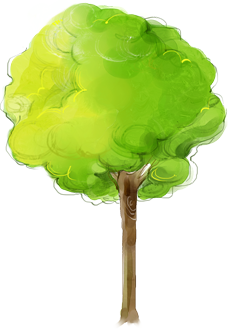 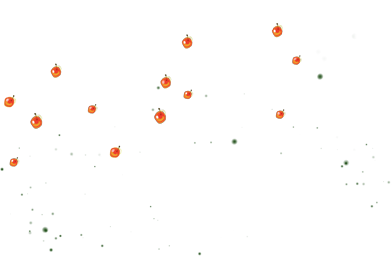 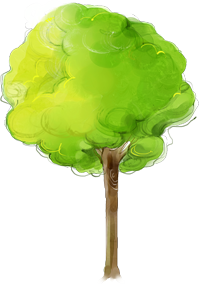 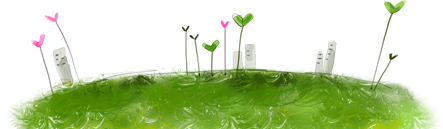 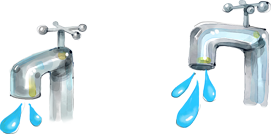 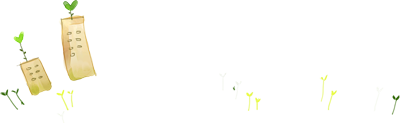 3
请在此输入你的标题
添加标题
添加标题
添加标题
添加标题
5.0
4.0
3.0
2.0
1.0
点击输入您需要的文字内容，点击输入您需要的文字内容。
点击输入您需要的文字内容，点击输入您需要的文字内容。
点击输入您需要的文字内容，点击输入您需要的文字内容。
点击输入您需要的文字内容，点击输入您需要的文字内容。
3
请在此输入你的标题
2017
2018
2017
2018
2019
2019
点击输入您需要的文字内容，点击输入您需要的文字内容。点击输入您需要的文字内容，点击输入您需要的文字内容。
点击输入您需要的文字内容，点击输入您需要的文字内容。点击输入您需要的文字内容，点击输入您需要的文字内容。
添加标题
添加标题
添加标题
添加标题
3
请在此输入你的标题
点击输入您需要的文字内容，点击输入您需要的文字内容。点击输入您需要的文字内容，点击输入您需要的文字内容。
点击添加标题
点击添加标题
点击输入您需要的文字内容，点击输入您需要的文字内容，点击输入您需要的文字内容。
点击输入您需要的文字内容，点击输入您需要的文字内容，点击输入您需要的文字内容。
点击添加标题
点击添加标题
点击输入您需要的文字内容，点击输入您需要的文字内容，点击输入您需要的文字内容。
点击输入您需要的文字内容，点击输入您需要的文字内容，点击输入您需要的文字内容。
3
请在此输入你的标题
点击输入您需要的文字内容，点击输入您需要的文字内容，点击输入您需要的文字内容。
10%
点击添加标题
点击输入您需要的文字内容，点击输入您需要的文字内容，点击输入您需要的文字内容。
30%
点击添加标题
点击输入您需要的文字内容，点击输入您需要的文字内容，点击输入您需要的文字内容。
40%
点击添加标题
点击输入您需要的文字内容，点击输入您需要的文字内容，点击输入您需要的文字内容。
20%
点击添加标题
4
请在此输入你的标题
点击输入您需要的文字内容，点击输入您需要的文字内容。点击输入您需要的文字内容，点击输入您需要的文字内容。
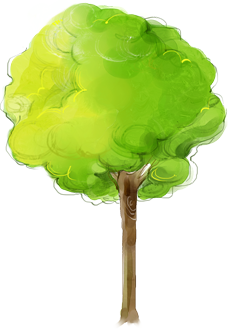 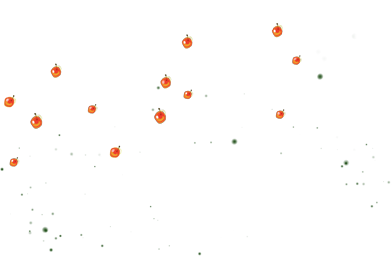 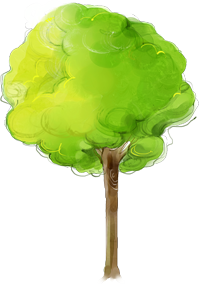 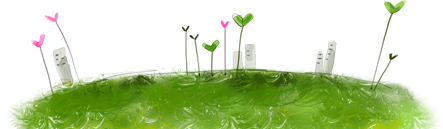 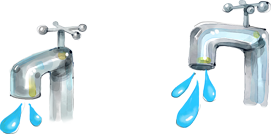 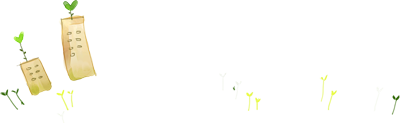 4
请在此输入你的标题
点击添加标题
点击添加标题
点击输入您需要的文字内容，点击输入您需要的文字内容，点击输入您需要的文字内容。
点击输入您需要的文字内容，点击输入您需要的文字内容，点击输入您需要的文字内容。
点击添加标题
点击输入您需要的文字内容，点击输入您需要的文字内容，点击输入您需要的文字内容。
点击添加标题
点击输入您需要的文字内容，点击输入您需要的文字内容，点击输入您需要的文字内容。
4
请在此输入你的标题
点击此处添加标题
点击输入您需要的文字内容，点击输入您需要的文字内容。点击输入您需要的文字内容，点击输入您需要的文字内容。
点击输入您需要的文字内容，点击输入您需要的文字内容。点击输入您需要的文字内容，点击输入您需要的文字内容。
点击输入您需要的文字内容，点击输入您需要的文字内容。点击输入您需要的文字内容，点击输入您需要的文字内容。
4
请在此输入你的标题
点击输入您需要的文字内容，点击输入您需要的文字内容。
点击输入您需要的文字内容，点击输入您需要的文字内容。
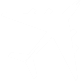 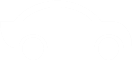 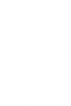 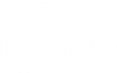 点击输入您需要的文字内容，点击输入您需要的文字内容。
点击输入您需要的文字内容，点击输入您需要的文字内容。
4
请在此输入你的标题
点击此处添加文字
点击此处添加文字
点击此处添加文字
点击此处添加文字
点击输入您需要的文字内容，点击输入您需要的文字内容。点击输入您需要的文字内容，点击输入您需要的文字内容。点击输入您需要的文字内容，点击输入您需要的文字内容。点击输入您需要的文字内容，点击输入您需要的文字内容。
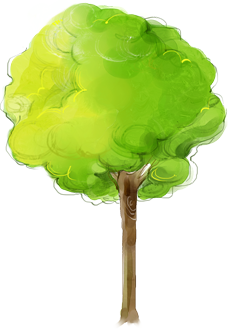 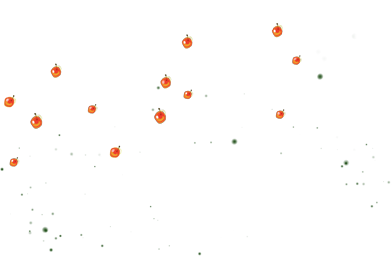 谢谢欣赏
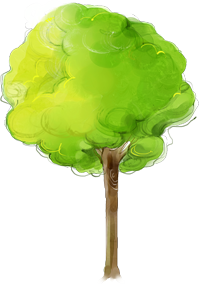 THANK YOU FOR LISTENING
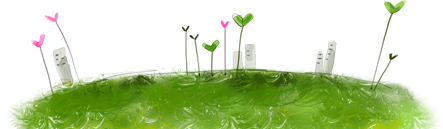 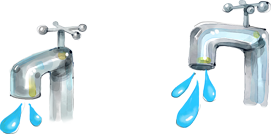 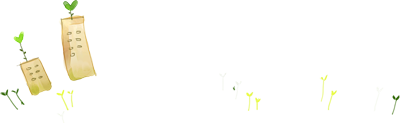